Lafayette Investment Club
February 4, 2011
Agenda
Club News
Financial News
Asset Allocation – Bonds
Railroads - Union Pacific
(Voting/Trading)
Club News
SPRING 2011 Events:
Market Madness – trading competition Feb 21 – April 1
Wall St Speaker Panel – 5 Wall St Alumni, April 6th
Plus – Speakers, Spot Party, Investment Nachos, etc.
Portfolio
Since Dec - UP 6.11% vs. 5.79% for DOW JONES
Cash ~ $26 000
Current Value = $372 553 (up from $350 000)
Where is the money?
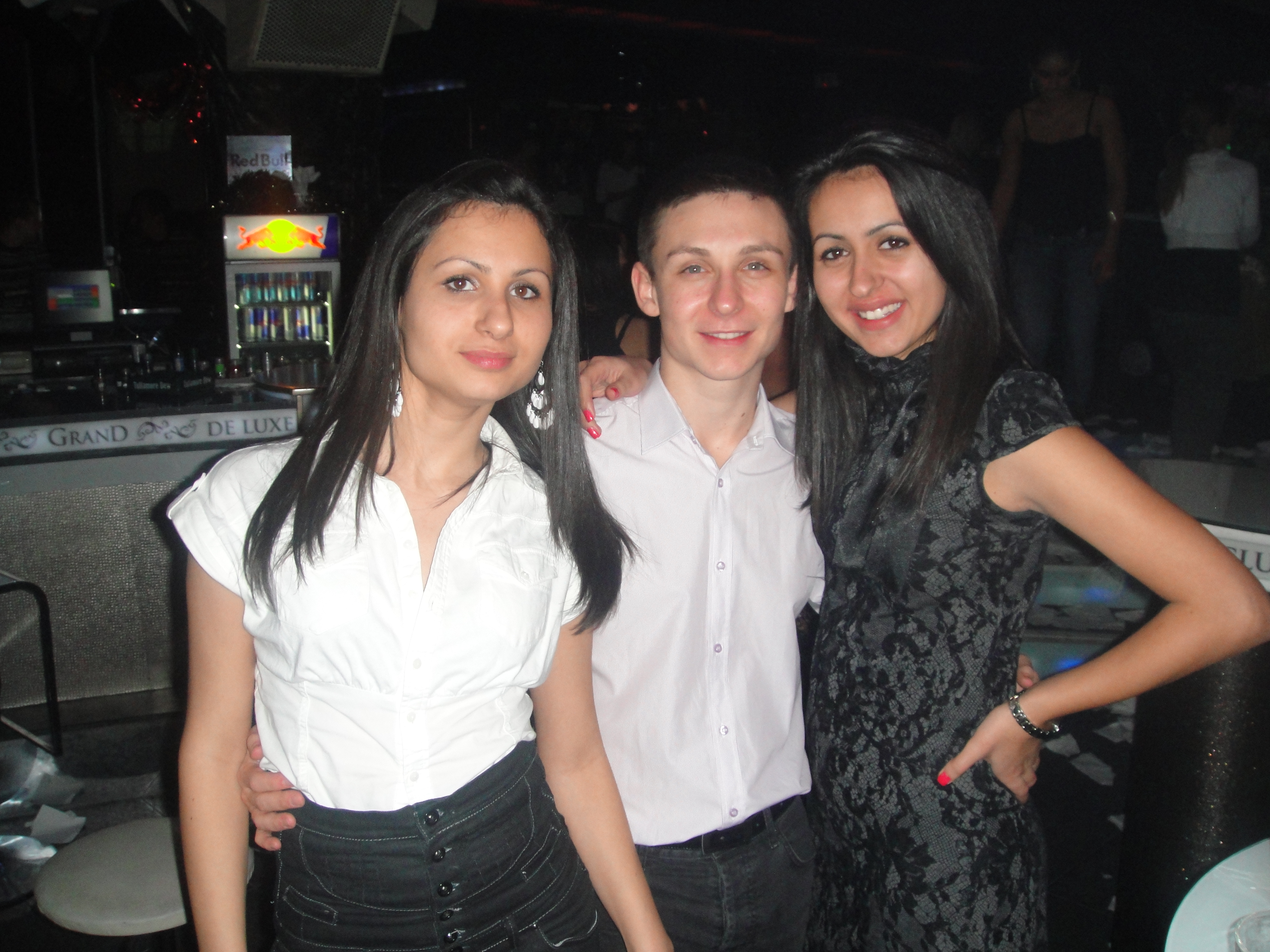 Leaders
EQS 					30% $695
MFC 					25% $1355
GE 					24% $3400
BAC 					21% $700
XOM 					17% $2082
Laggards
AMSC 					-14%  ($919)
AKAM					-9%  ($1212) 
EWZ					-6.2% ($360)
VBLTX 					-3.9% ($426)
Financial Overview
State of the Economy
Strong Growth in consumer Spending
    But Income growth still very slow

Credit Follows Gained Traction
    But Credit condition is still tight for small businesses

Some firms seem to start hiring
    But employment is still stubbornly high(about 9.4%)
Markets
Commodities Price keep increasing.

Treasury yield curve more and more steep.

Stock price keep going up generally since last Nov. 
    Dow : 7.55 % increase 
    S&P 500: 9.02% 
    NASDAQ: 8.41%
Fixed Income Assets
Types of Fixed Income
Corporate Bonds
Treasuries
Sovereign Debt
Municipal Bonds
CDs
Corporate Bonds
Debt issued by Corporations
May be investment grade (comparatively low risk)
May be high-yield (aka "junk"), much higher risk
Treasuries
T-Bills come in maturities of  28 days , 91 days , 182 days, and 364 days
Very low risk, US government bonds
Also very low yield
Treasury Notes mature in 1-10 years
Treasury bonds mature in 20-30 years
TIPS vary the rate to compensate for inflation
Sovereign Debt
Widely varying in risk
Can be difficult to obtain assets from "bankrupt" sovereign
Municipal Bonds
Issued by states, counties, and municipalities
Tax-sheltered
Some problems may be looming for municipal bonds
Certificate of Deposit
Low-risk instrument, locks investor in to product for duration
Offered by many banks
Risk summary
Credit risk
Interest rate risk
Ways to acquire bonds
Purchase bonds
Purchase ETF
Mutual fund
Some risks
Interest rate risk
Credit risk
Union Pacific
Why Railway
Revenue Tied to consumer demand for good & Product

Very good earning reports

Gradual improvement since early 2010

Future economic growth -> Sustained Momentum
Why Union Pacific
Location – Mid + West (Chicago Area)

Obama’s Railroad Expansion Plan – Invest 8 billion to high-speed rail(most of them are located in the west connecting Chicago)

Date of Operation: 1862 to present

Whatever Blago is gonna say
UNP
UNP
CSX
CSX (Income)
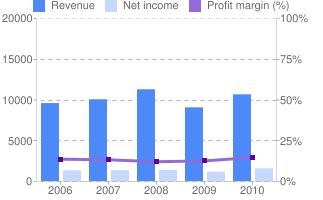 UNP (Income)
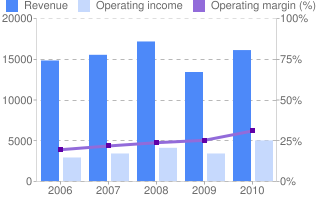 UNP vs. CSX (Balance)
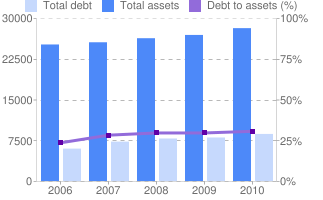 COAL
44% of all tonnage in US 
21% of railroad revenues
Coal Production in 2009: 
Western U.S.  575,053,186
Top 50 Mines  654,173,287 
~ 88% for UNION PACIFIC and Burlington
COAL
Performance
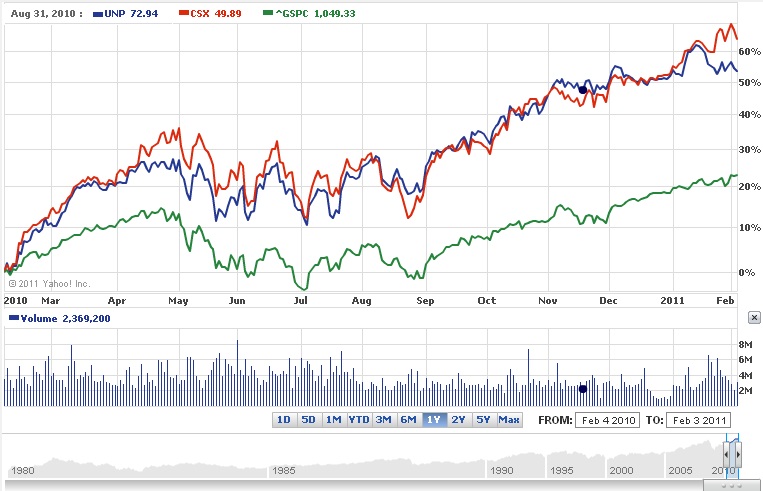 Buy UNP
Buy 80 UNP @ $95 ~ 2% of the portfolio